DFCM++: Augmenting DFCM with Early Update and Data Dependency-driven Value Estimation
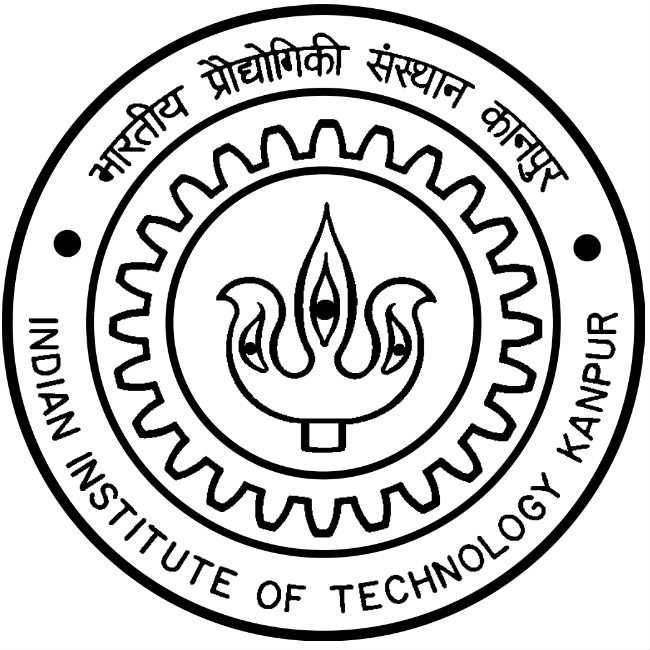 Nayan Deshmukh*, Snehil Verma*, Prakhar Agrawal*, Biswabandan Panda, Mainak Chaudhuri
Indian Institute of Technology Kanpur
CVP1, ISCA 2018
Introduction
True data dependencies cause frequent stalls
Value prediction breaks true data dependencies to extract more ILP
What is Value prediction?
2
[Speaker Notes: Talk about the potential of value prediction]
Outline
Introduction
State-of-the-art
DFCM
DFCM to DFCM++
Future work
Questions?
3
State-of-the-art
VTAGE:
Best performance among existing predictors
Started with VTAGE as the base predictor
Unable to improve performance significantly
The number of correct prediction made by VTAGE were significantly less as compared to other predictors
4
[Speaker Notes: Do we need the principle of VTAGE]
State-of-the-art
Increasing correct predictions much harder than reducing incorrect predictions
5
[Speaker Notes: Set VTAGE here]
State-of-the-art
DFCM as base predictor:
Capable of learning any given random pattern
Based on the principle that if two PCs have the same context (same last N values) then there next value will be the same
Lower performance due to the mispredictions
6
Outline
Introduction
State-of-the-art
DFCM
DFCM to DFCM++
Future work
Questions?
7
DFCM
a1, a2, a3, a4, a5 
Strides: a2-a1, a3-a2,...
Prediction Table
History Table
Stride
Confidence
Base Value
Hash of last N strides
.
.
.
.
.
.
①
②
PC
.
.
.
.
.
.
Saturated ?
ADD
Use the predicted value
③
③
Predicted Value
8
[Speaker Notes: Add a diagram to explain strides]
Outline
Introduction
State-of-the-art
DFCM
DFCM to DFCM++
Future work
Questions?
9
DFCM++
We make 4 improvements to DFCM:
Early Update
Value estimator
PC blacklisting
Dynamic context length
10
Early Update
Update to the predictor happens at the commit stage when the output of the instruction is available
11
[Speaker Notes: Should we explain back-to-back instructions?
Maybe using firstlevel table instead of SHT might be easier for people
Add animation to show incorrect prediction]
Early Update
Values attained by PC0: 6  8  10  12  14  16
continuous
Prediction Table
History Table
Stride
Confidence
Base Value
Hash of last N values
.
.
.
.
.
.
①
②
3
2
PC0
0000100
10
.
.
.
.
.
.
ADD
③
Predicted Value
12
12
Early Update
Values attained by PC0: 6  8  10  12  14  16
continuous
Prediction Table
History Table
Stride
Confidence
Base Value
Hash of last N values
.
.
.
.
.
.
Note that, the entries aren’t updated as the PC0 haven’t committed yet!
①
②
3
2
PC0
0000100
10
.
.
.
.
.
.
ADD
③
Predicted Value
12
13
Early Update
Values attained by PC0: 6  8  10  12  14  16
continuous
Prediction Table
History Table
Stride
Confidence
Base Value
Hash of last N values
.
.
.
.
.
.
We often mispredict inflight instructions
①
②
After the first prediction the History table is rendered inconsistent, leads to incorrect predictions
3
2
PC0
0000100
10
.
.
.
.
.
.
ADD
③
Predicted Value
12
14
Early Update
We add a predictive state for each of the History table entries
15
[Speaker Notes: Have animation to show adding of fields in table]
Early Update
Values attained by PC0: 6  8  10  12  14  16
continuous
History Table
Prediction Table
Stride
Hash of last N strides
Confidence
Predicted Base Value
Predicted Hash of last N strides
Base Value
.
.
.
.
.
.
②
①
3
10
2
PC0
0000100
0000100
10
.
.
.
.
.
.
ADD
③
Predicted Value
12
Early Update
Values attained by PC0: 6  8  10  12  14  16
continuous
History Table
Prediction Table
Stride
Hash of last N strides
Confidence
Predicted Base Value
Predicted Hash of last N strides
Base Value
.
.
.
.
.
.
②
①
3
10
2
PC0
0000100
0000100
12
.
.
.
.
.
.
ADD
③
Predicted Value
14
[Speaker Notes: Luckily the hash function didn’t change!]
Early Update
Values attained by PC0: 6  8  10  12  14  16
continuous
History Table
Prediction Table
Stride
Hash of last N strides
Confidence
Predicted Base Value
Predicted Hash of last N strides
Base Value
.
.
.
.
.
.
②
①
3
10
2
PC0
0000100
0000100
12
.
.
.
.
.
.
ADD
③
Predicted Value
14
[Speaker Notes: Luckily the hash function didn’t change!]
Early Update
At the commit stage we update the hash of last N strides and the base value
If there are no inflight instruction for the given PC then we restore the predictive fields (index and base value) to the commit fields
19
Value Estimator
Inspired by Early Execution in EOLE
Include Early Execution as part predictor itself
Highly inefficient implementation due to rigidity of CVP framework
20
Value Estimator
No estimation
PCIT
N
①
Y
Estimate
PC
Calculate
Available?
OP
src
dst
②
⑤
③
Y
RFB
⑤
. . .
1
0
2
④
Valid?
N
21
⑥
PC Blacklister
Performance is very sensitive to incorrect predictions
We observed that some instructions showed a specific behavior which leads to incorrect predictions
Correct Predictions
Incorrect Predictions
Increasing confidence
22
[Speaker Notes: Unable to add arrow in linux
Add to specify that green once are correct predictions, red are incorrect , patch in no prediction but shows increase of confidence]
PC Blacklister
A very small fraction of PCs showed this behavior 
This could be avoided by increasing the confidence threshold
But that reduces the overall number of correct prediction and reduces performance
That why we blacklist the PCs that show this behavior
23
Dynamic Context Length
Context length refers to the number of values used to create hash in the History table
Depending on the program behavior it gives better performance with different context length
24
Dynamic Context Length
We maintain different context length in each of the history table entry
And different prediction tables for each of the context length
Use a simple meta predictor to decide between the context length
25
[Speaker Notes: Better do it via animation]
DFCM++
Value Estimator
Order 64 DFCM
Order 32 DFCM
Preference Counters
Selector
②
②
①
Mux
PC
③
.
.
.
Mux
④
PC Blacklisted ?
Yes – Don’t use the predicted value
No - Use the predicted value
⑤
26
DFCM++
DFCM++ provide a performance improvement of 28.1%
27
[Speaker Notes: Add a stats graph showing distribution of the improvements]
Outline
Introduction
State-of-the-art
DFCM
DFCM to DFCM++
Future work
Questions?
28
Future work
As is now Value Estimator is unrealistic for today’s processors
We are exploring ways to better accommodate it in existing architecture
Study the behavior of these improvements for the limited storage case
29
Outline
Introduction
State-of-the-art
DFCM
DFCM to DFCM++
Future work
Questions?
30
Questions?
31
Thanks to Microsoft Research India and Research-I foundation for the financial support to attend and present the paper at the CVP-1.
Thank You
32